Результаты тестирования НОК
1
Итоговые результаты анкетирования студентов, включая обучающихся по государственной квоте
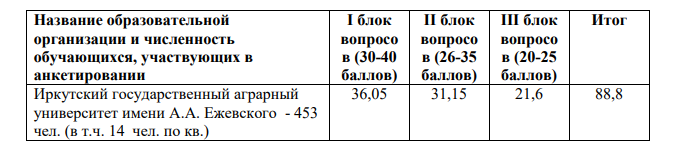 2
Результаты анкетирования - Анкета "Мониторинг удовлетворенности обучающихся качеством антикоррупционной деятельности"
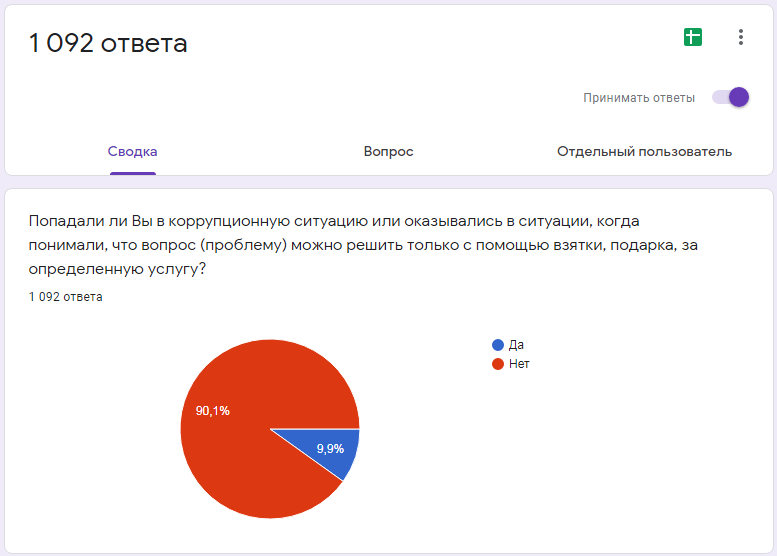 Опрошено: 1092 человека
ВОПРОС 1. Попадали ли Вы в коррупционную ситуацию или оказывались в ситуации, когда понимали, что вопрос (проблему) можно решить только с помощью взятки, подарка, за определенную услугу? 
НЕТ: 90,1% - 984 человека
ДА: 9,9% - 108 человек
3
Результаты анкетирования ППС
4
Результаты анкетирования студентов, об удовлетворенности качеством реализации ОП
5
Результаты анкетирования студентов
6
Результаты анкетирования выпускников
7
8
Результаты анкетирования работодателей
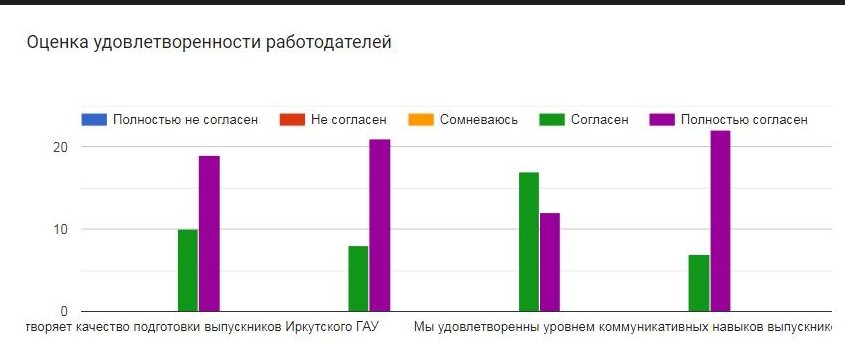 9
Результаты анкетирования родителей по высшему образования
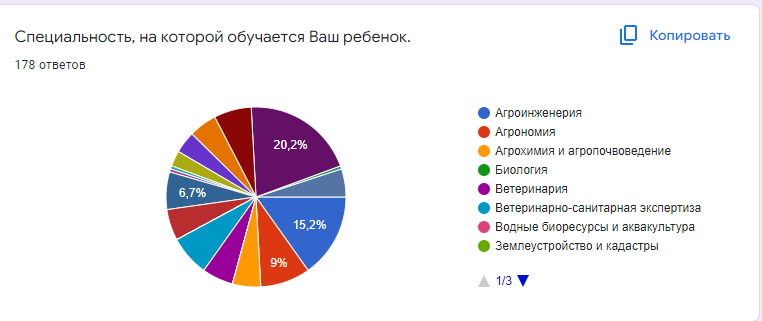 10
Результаты анкетирования родителей по высшему образования
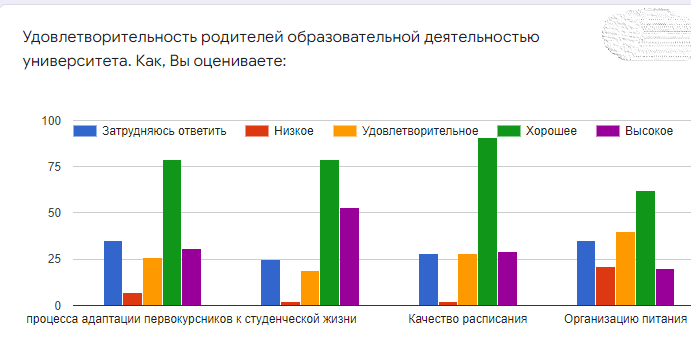 11
Результаты анкетирования родителей по СПО
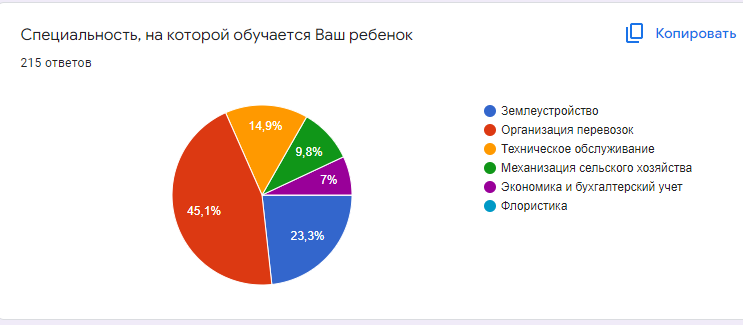 12
Результаты анкетирования родителей по СПО
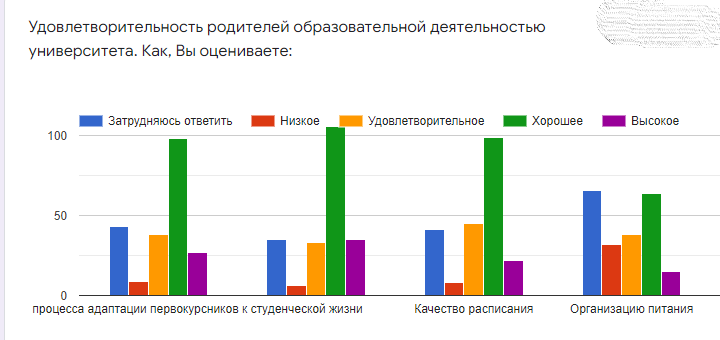 13
Результаты анкетирования «Анкета куратора»
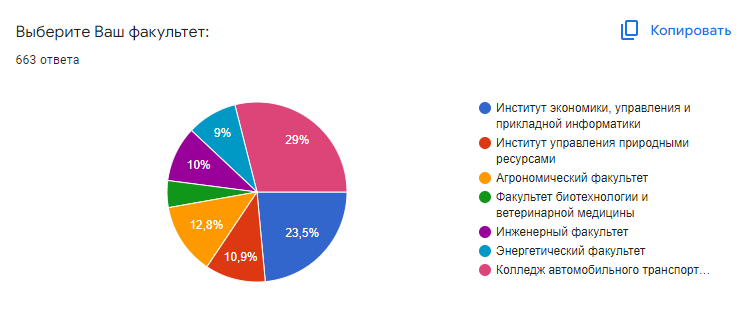 14
Результаты анкетирования кураторов
15
Анкета удовлетворенности условиями проживания в общежитии
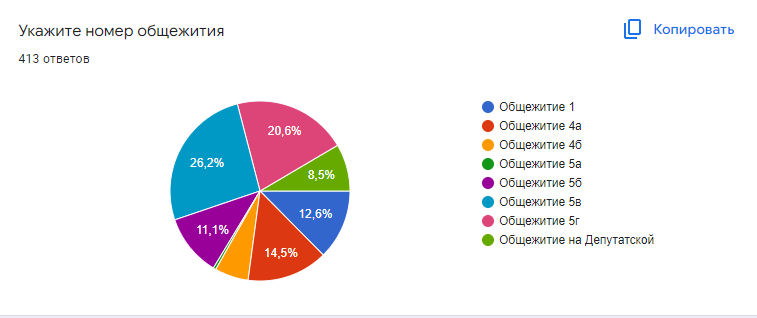 16
Оценка санитарно-технического состояния общежитий
17